НАРАДА 
З ПИТАНЬ ПІДВЕДЕННЯ ПІДСУМКІВ 
ЗДІЙСНЕННЯ ПРАВОСУДДЯ 
СУДАМИ ХЕРСОНСЬКОЇ ОБЛАСТІ 
У 2018 РОЦІ
15 лютого 2019 року
АНАЛІЗ 
СТАНУ ЗДІЙСНЕННЯ ПРАВОСУДДЯ 
МІСЦЕВИМИ СУДАМИ 
ХЕРСОНСЬКОЇ ОБЛАСТІ ТА
АПЕЛЯЦІЙНИМ СУДОМ
ЗА 2018 РІК
Доповідач: заступник Голови Херсонського апеляційного суду О.А. Кузнєцова
КІЛЬКІСТЬ СПРАВ ТА МАТЕРІАЛІВ, ЩО НАДІЙШЛИ ДОМІСЦЕВИХ СУДІВ ХЕРСОНСЬКОЇ ОБЛАСТІ ПРОТЯГОМ 2018 РОКУ
СЕРЕДНЬОМІСЯЧНЕ НАВАНТАЖЕННЯ  СПРАВ ТА МАТЕРІАЛІВ ПО ОБЛАСТІ НА ОДНОГО СУДДЮ
КІЛЬКІСТЬ СПРАВ ТА ЗАЯВ, ЯКІ НАДІЙШЛИ ДО МІСЦЕВИХ ЗАГАЛЬНИХ СУДІВ, ЩО РОЗГЛЯДАЮТЬСЯ В ПОРЯДКУ ЦИВІЛЬНОГО СУДОЧИНСТВА
СПІВВІДНОШЕННЯ СПРАВ, ЗАЯВ, СКАРГ У ПОРЯДКУ ЦИВІЛЬНОГО СУДОЧИНСТВА, ЯКІ НАДІЙШЛИ ДО МІСЦЕВИХ ЗАГАЛЬНИХ СУДІВ
КІЛЬКІСТЬ СПРАВ ТА МАТЕРІАЛІВ, РОЗГЛЯНУТИХ МІСЦЕВИМИ СУДАМИ
НАЙБІЛЬШУ КІЛЬКІСТЬ РОЗГЛЯНУТИХ СПРАВ ПОЗОВНОГО ПРОВАДЖЕННЯ СТАНОВЛЯТЬ:
КІЛЬКІСТЬ СПРАВ, ЯКІ ПЕРЕБУВАЛИ НА РОЗГЛЯДІ:
КІЛЬКІСТЬ СУДОВИХ НАКАЗІВ, ВИДАНИХ МІСЦЕВИМИ СУДАМИ:
ЗАЛИШОК НЕРОЗГЛЯНУТИХ ЦИВІЛЬНИХ СПРАВ ПОЗОВНОГО ТА ОКРЕМОГО ПРОВАДЖЕННЯ СТАНОМ НА 01.01.2019 РОКУ:
Перебувало на розгляді місцевих судів заяв про перегляд судових рішень за нововиявленими обставинами – 55, з них:
Розглянуто – 28 заяв;
Залишено без задоволення – 11 заяв;
Задоволено – 7 заяв зі скасуванням 6 рішень та 1 ухвали.
ДО СУДУ АПЕЛЯЦІЙНОЇ ІНСТАНЦІЇ УСЬОГО НАДІЙШЛО 8372 СПРАВИ ТА МАТЕРІАЛИ, З ЯКИХ:
Надходження справ і матеріалів
Структура надходження справ і матеріалів
СЕРЕДНЬОМІСЯЧНЕ НАДХОДЖЕННЯ СПРАВ НА ОДНОГО СУДДЮ:

У 2018 році суттєво збільшилося, а саме: 31 справа, що на 32.3% більше показника 2017 року.

Збільшення навантаження на одного суддю обумовлено зменшенням фактичної кількості працюючих суддів: 
у 2017 році працювало 28 суддів, 
у 2018 році з 01.01.2018р. – 27 суддів, а з 03.10.2018р. – 21 суддя.
КІЛЬКІСТЬ ЦИВІЛЬНИХ СПРАВ, ЯКІ ПЕРЕБУВАЛИ НА РОЗГЛЯДІ
В АПЕЛЯЦІЙНОМУ СУДІ ЗА АПЕЛЯЦІЙНИМИ СКАРГАМИ:
АПЕЛЯЦІЙНЕ ПРОВАДЖЕННЯ ЗАКІНЧЕНО У 1329 СПРАВАХ, З ЯКИХ:
ЗА РЕЗУЛЬТАТАМИ ПЕРЕГЛЯДУ УХВАЛ СУДУ ПЕРШОЇ ІНСТАНЦІЇ ЗАКІНЧЕНО АПЕЛЯЦІЙНЕ ПРОВАДЖЕННЯ У 845 СПРАВАХ, З ЯКИХ:
ІЗ СКАСОВАНИХ 349 РІШЕНЬ:

Із закриттям провадження у справі – 13 (3,7%);
Із залишенням без розгляду – 13 (3,7%);
Із ухваленням нового рішення – 320 або 91,7% від усіх скасованих;
Із направленням справи для розгляду до іншого суду першої інстанції за встановленою підсудністю – 3 (0,9%).
Найбільше скасованих в апеляційному порядку рішень, ухвалених судами:

Великоолександрівським – 60%;
Бериславським – 42%;
Голопристанським – 48,6%;
Великолепетиським – 80%;
Генічеським – 49,1%.
ЗА РЕЗУЛЬТАТАМИ ПЕРЕГЛЯДУ 416 УХВАЛ:
НАРАДА 
З ПИТАНЬ ПІДВЕДЕННЯ ПІДСУМКІВ 
ЗДІЙСНЕННЯ ПРАВОСУДДЯ 
СУДАМИ ХЕРСОНСЬКОЇ ОБЛАСТІ 
У 2018 РОЦІ
15 лютого 2019 року
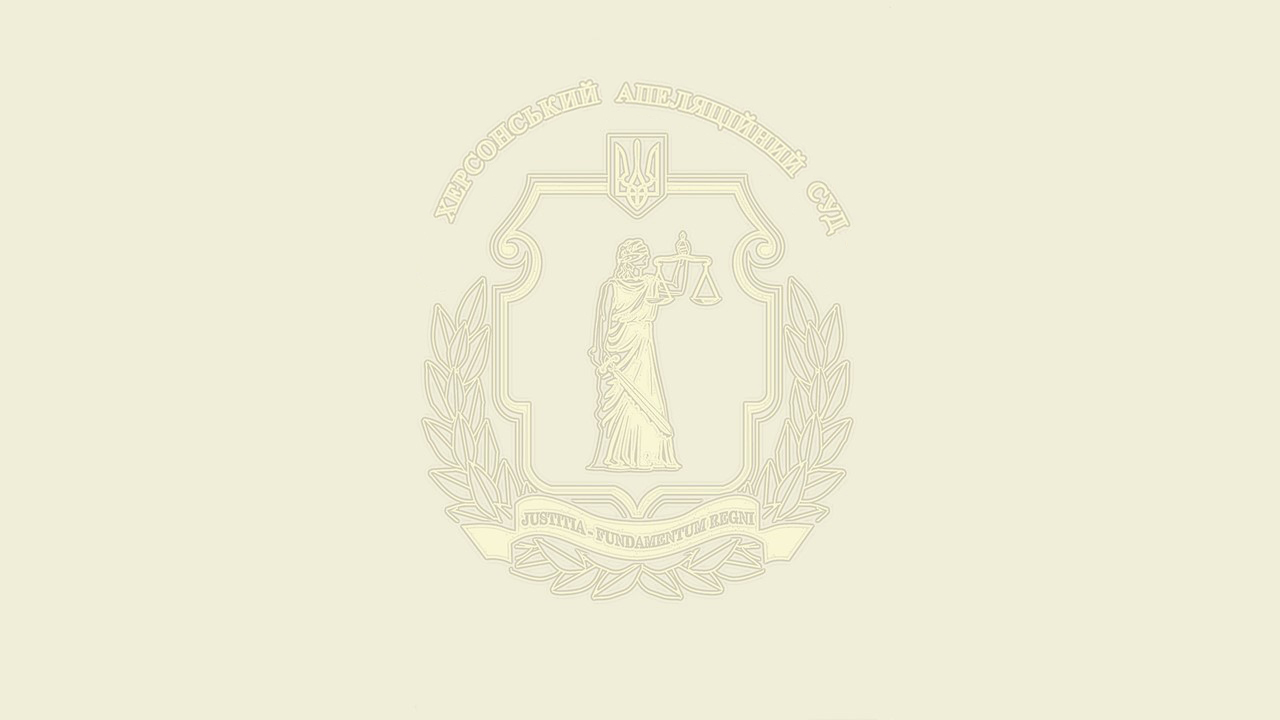 УЗАГАЛЬНЕННЯ 
СТАНУ ЗДІЙСНЕННЯ ПРАВОСУДДЯ 
ПО КРИМІНАЛЬНИМ СПРАВАМ 
МІСЦЕВИМИ СУДАМИ ХЕРСОНСЬКОЇ ОБЛАСТІ
ТА АПЕЛЯЦІЙНИМ СУДОМ
У 2018 РОЦІ
Доповідач: заступник Голови Херсонського апеляційного суду В.Л. Заіченко
СЕРЕДНЬОМІСЯЧНЕ НАВАНТАЖЕННЯ  СПРАВ ТА МАТЕРІАЛІВ ПО ОБЛАСТІ НА ОДНОГО СУДДЮ
КІЛЬКІСТЬ СПРАВ ТА МАТЕРІАЛІВ КРИМІНАЛЬНОГО СУДОЧИНСТВА, ЩО ЗНАХОДИЛИСЬ В ПРОВАДЖЕННІ:
У провадженні місцевих судів області знаходилася 371 справа, порушена у порядку приватного обвинувачення, із яких розглянуто 302 відносно 303 осіб.

Залишилися нерозглянутими 3467 кримінальних проваджень відносно 3852 осіб, або 47,9% від числа справ, що знаходилися в провадженні, з них 749 – не розглянуто в термін понад 6 місяців до року, понад рік до двох – 753, понад  2 роки – 289, що становить 51,4% від загальної кількості нерозглянутих справ.
ЗЛОЧИНИ, НА ЯКІ НАЙБІЛЬШЕ ПРИПАДАЛО РОЗГЛЯНУТИХ КРИМІНАЛЬНИХ ПРОВАДЖЕНЬ:
У сфері обігу наркотичних 
засобів та інші злочини 
проти здоров’я
Злочини 
проти життя людини
Злочини 
проти власності
КІЛЬКІСТЬ КРИМІНАЛЬНИХ ПРОВАДЖЕНЬ, ЩО ЗАЛИШИЛИСЬ НЕРОЗГЛЯНУТИМИ НА КІНЕЦЬ ЗВІТНЬОГО РОКУ
Станом на 15 лютого 2019 року нерозглянутими більше 6 місяців по КПК 2012 року, знаходиться 1409 кримінальних проваджень, з них 219 кримінальних проваджень відносно 259 осіб, які знаходяться під вартою
Найбільше нерозглянутих кримінальних проваджень, в яких підозрювані перебувають під вартою, знаходиться:


Херсонський міський суд – 163 провадження;
Новокаховський міський суд – 23 провадження;
Білозерський  районний суд – 6 проваджень;
Голопристанський районний суд – 8 проваджень.
СУДАМИ ОБЛАСТІ У 2018 РОЦІ У ПОРЯДКУ КПК 2012 РОКУ:
Слідчими суддями області за клопотаннями прокурорів, слідчих та інших осіб було розглянуто 31414 матеріалів, із яких задоволено 27241.


Кількість клопотань, які надійшли на розгляд судів:
Клопотання щодо тимчасового доступу до речей і документів – 6814;
Арешт майна – 2411;
Проведення обшуку житла чи іншого володіння особи – 2278;
Застосування запобіжних заходів – 2365, із яких:
Клопотання щодо вирішення тримання про тримання під вартою – 1897;
Клопотання щодо вирішення про домашній арешт – 245.
НАЙБІЛЬША КІЛЬКІСТЬ СКАРГ, 
ЯКІ НАДІЙШЛИ НА РОЗГЛЯД СУДУ, СТОСУВАЛИСЯ:
Додаткове  покарання у виді конфіскації майна суди застосовували до 32 засуджених, що на 34,6% менше, ніж в минулому році (у 2017 році – 49); позбавлення права обіймати певні посади або займатися певною діяльністю – 58 (у 2017 році – 44), тобто збільшення відбулося на 31,8%.
У ПРОВАДЖЕННІ СУДІВ ПЕРЕБУВАЛО 34 ЗАЯВИ ПРО ПЕРЕГЛЯДСУДОВОГО РІШЕННЯ ЗА НОВОВИЯВЛЕНИМИ ОБСТАВИНАМИ, ІЗ ЯКИХ:
На кінець 2018 року в місцевих судах нерозглянутими  залишилось 17 кримінальних справ (КПК 1960 р.) та 3467 справ з обвинувальним актом (КПК 2012 р.). Основними причинами не розгляду справ залишаються неявка учасників процесу в судові засідання та перевантаження суддів.

Протягом 2018 року кількість причин відкладення справ кримінального провадження склала 25270. Судді значною мірою реагують на зриви судових засідань. Так 966 разів застосовано примусовий привід обвинуваченого, не виконано 441, та змінено запобіжний захід всього 8 обвинуваченим; застосовано привід свідків 362 рази, не виконано 147.
У 2018 році в апеляційному суді знаходилося в провадженні 8 кримінальних справ за апеляціями на вироки місцевих судів та 2 апеляції на постанови судів.


За результатами розгляду апеляцій, апеляційним судом було розглянуто 3 вироки, з них один залишено без змін та по два скасовано. Підставами скасування вироків були однобічність або неповнота дізнання, досудового чи судового слідства та істотні порушення вимог кримінально-процесуального закону.
КІЛЬКІСТЬ СПРАВ ЗА АПЕЛЯЦІЙНИМИ СКАРГАМИ, ЩО НАДІЙШЛИ ДО АПЕЛЯЦІЙНОГО СУДУ ЗА 2018 РІК:
Найбільше скасованих в апеляційному порядку вироків, ухвалених судами:
Верхньорогачицький – 100%;
Генічеському – 55.3%;
Новотроїцькому– 55%;
Нижньосірогозькому – 44.4%;
Іванівському – 44.4%.

Протягом 2018 року в апеляційному суді розглядалися 37 кримінальних проваджень за скаргами на вироки районних судів Миколаївської області, з яких: 7 – скасовано із призначенням нового судового розгляду, 5 – із ухваленням нового вироку.
КІЛЬКІСТЬ ТА ПРИЧИНИ НАЙБІЛЬШ ПОШИРЕНИХ ПІДСТАВСКАСУВАННЯ ВИРОКІВ ЗГІДНО КПК У РЕДАКЦІЇ 2012 РОКУ:
КІЛЬКІСТЬ СУДОВИХ ЗАСІДАНЬ ПРОВЕДЕНИХ У РЕЖИМІ ВІДЕОКОНФЕРЕНЦІЇ 
ЗА ЗВІТНІЙ ПЕРІОД СТАНОМ НА 31.12.2018 РОКУ
КІЛЬКІСТЬ НАПРАВЛЕНИХ ПОВІСТОК У ВИГЛЯДІ SMS-ПОВІДОМЛЕНЬ
ЗА ЗВІТНІЙ ПЕРІОД СТАНОМ НА 31.12.2018 РОКУ
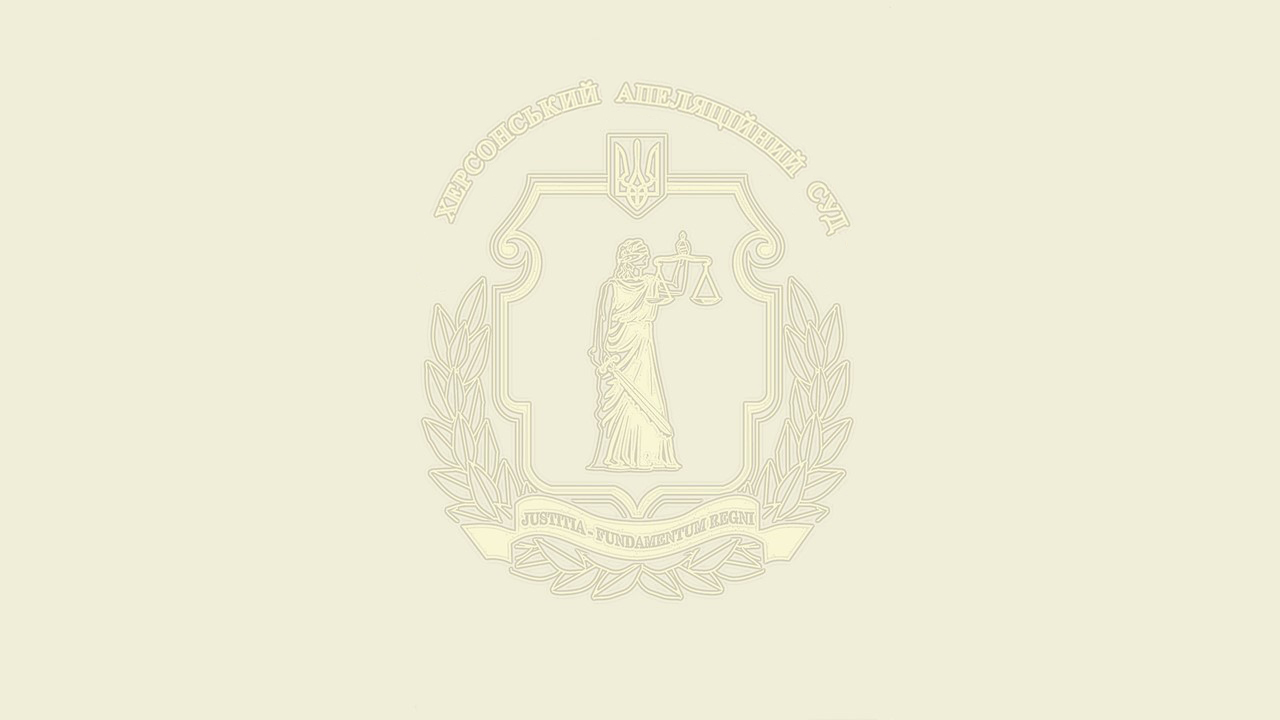 НАРАДА 
З ПИТАНЬ ПІДВЕДЕННЯ ПІДСУМКІВ 
ЗДІЙСНЕННЯ ПРАВОСУДДЯ 
СУДАМИ ХЕРСОНСЬКОЇ ОБЛАСТІ 
У 2018 РОЦІ
15 лютого 2019 року